Turnover: Double Arm Drag
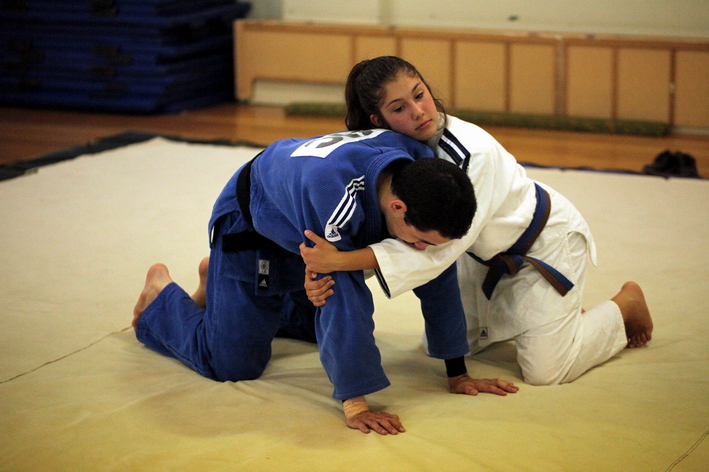 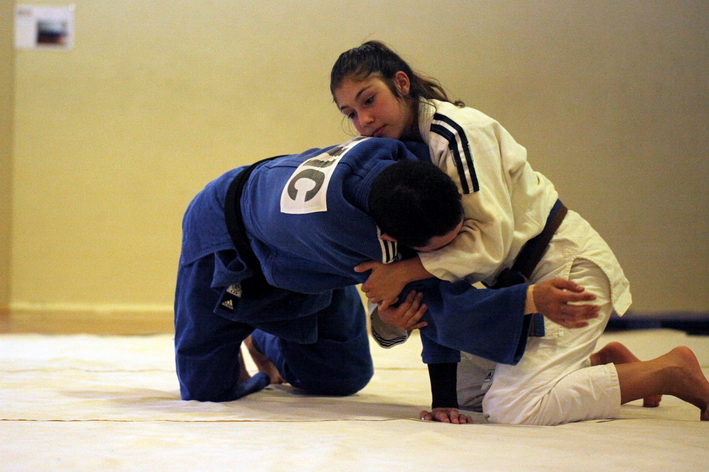 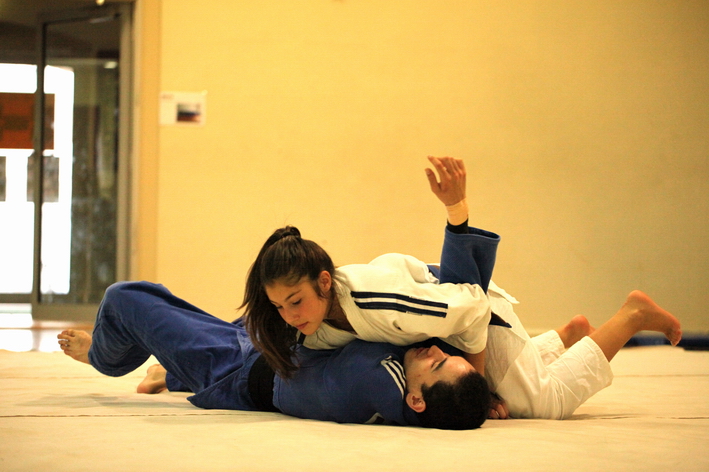